«Хлебушек, хлебушек - всему голова»
За лесами, за лугами   Раздается в поле гром:   Это тракторы плугами       Пашут легкий чернозем.
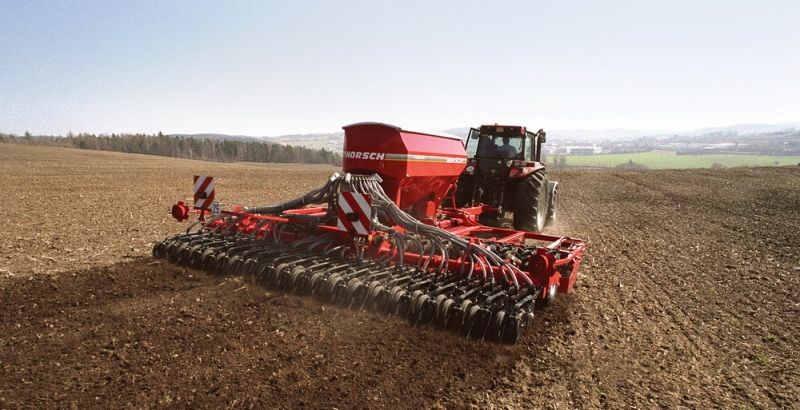 На широкие долины        Вышли новые машины.  (Боронование)
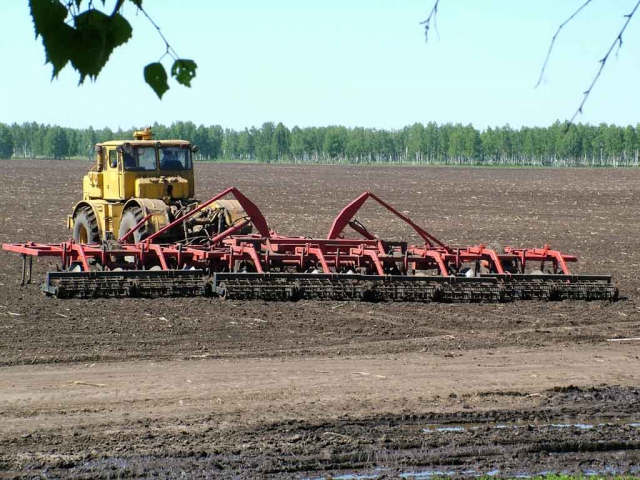 Сеют сеялки зерно.
Зеленое пшеничное поле
Удобрения необходимы  для хорошего урожая.
Созрел хлеб и встал золотою стеною.
Колоски пшеницы и ржи
…за уборку пора,для хлеба комбайны нужны, трактора.
Сколько в этом зернышке  Вложено труда                       Знают только солнышко,Ветер и вода.
Зерно пшеницы и ржи
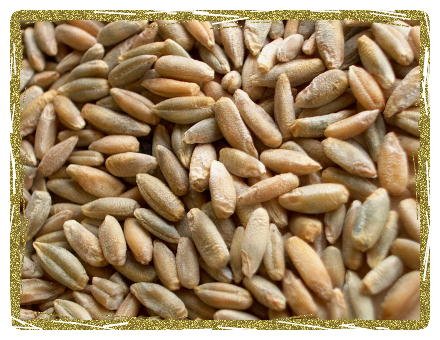 В элеваторе для нас          Хлеб хранится про запас.           Здесь ему тепло, удобно…
Едет хлеб на мельницу.               Здесь в любом количествеПолучается мука.
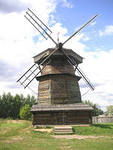 Богатырь – муковоз       На завод муку привез…
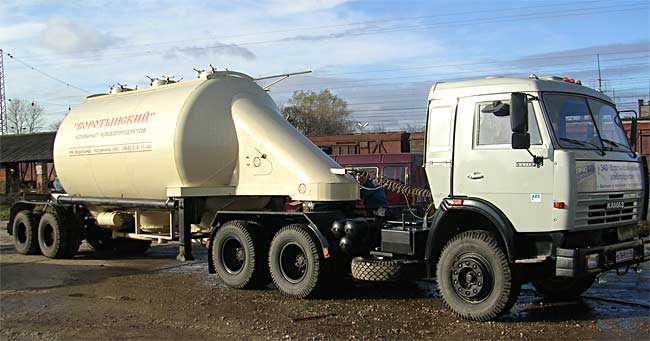 На большом хлебозаводеСтанет тестом  мука.
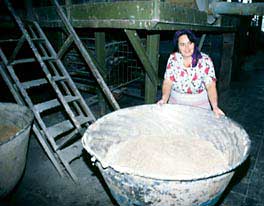 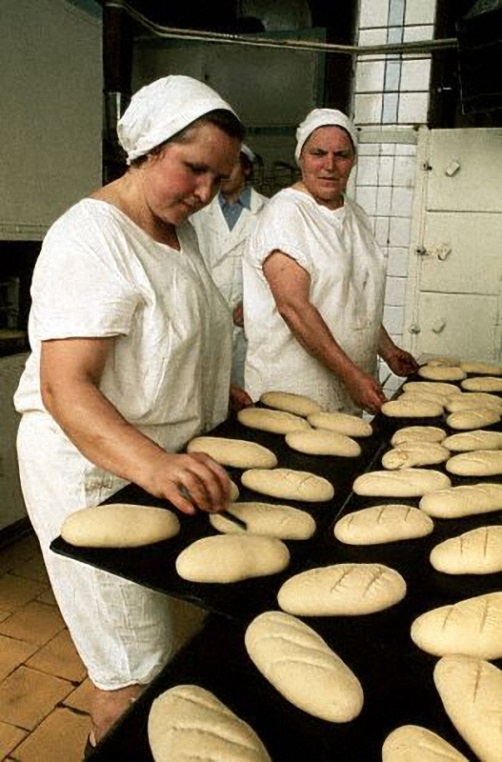 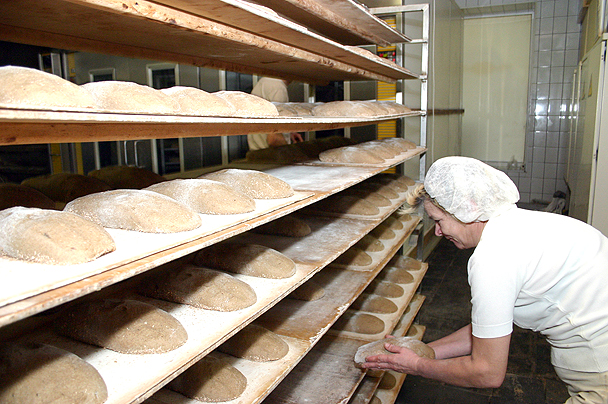 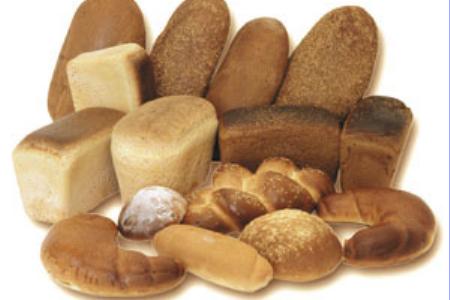 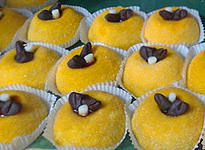 Что можно испечь из муки?
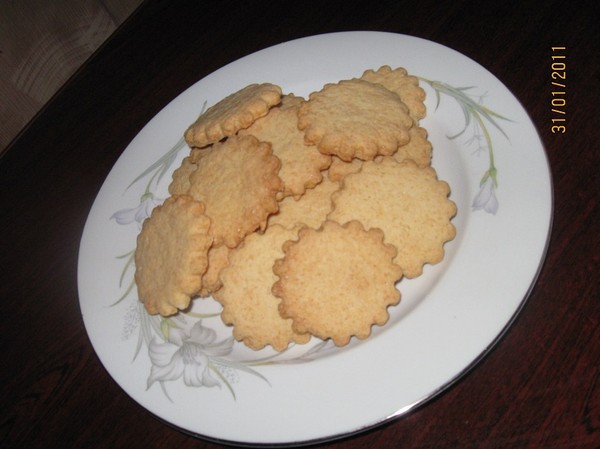 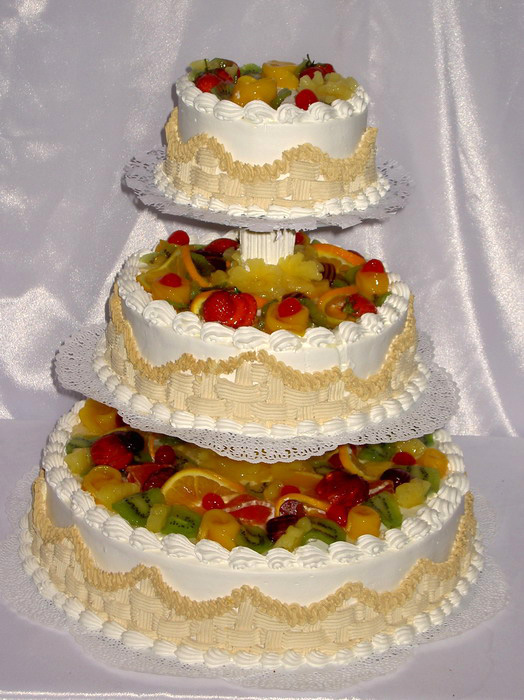 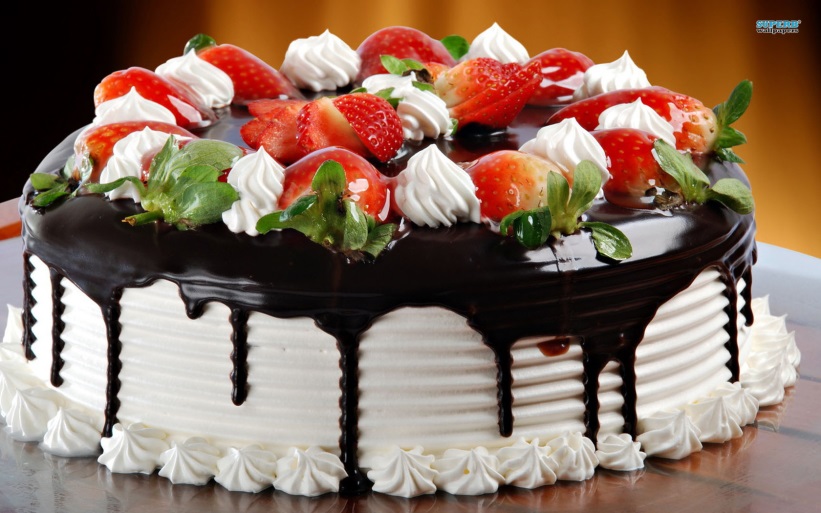 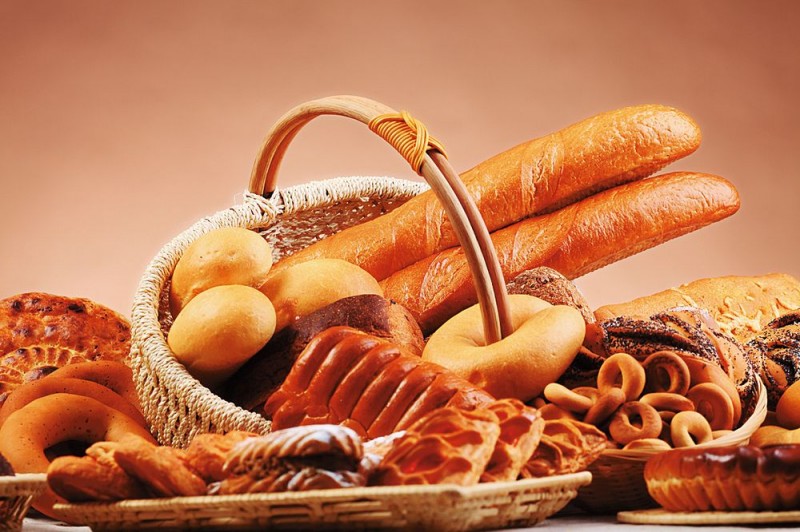 Плюшки, сушки да ватрушки, Куличи да калачи,   Сладкие коврижки,Медовые пышки.
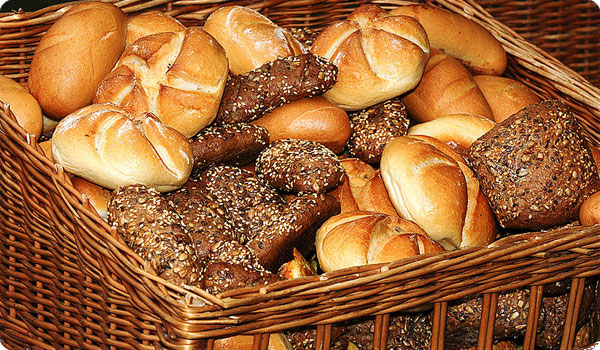 Выбери мучные продукты.
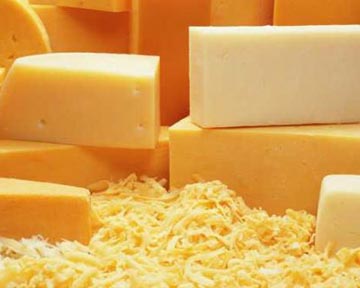 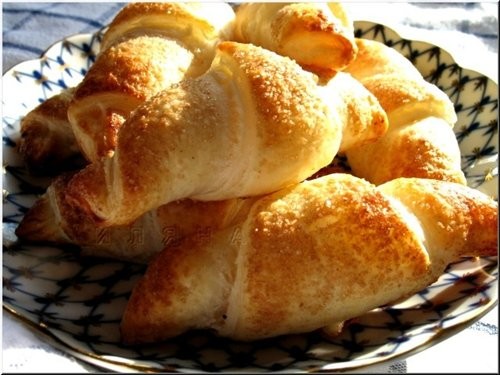 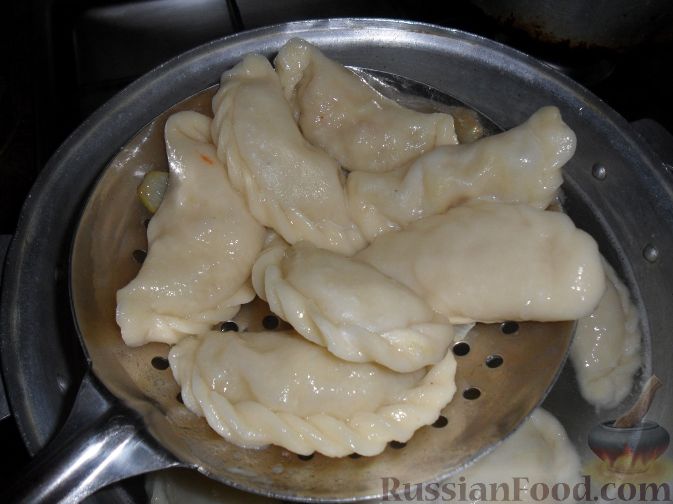 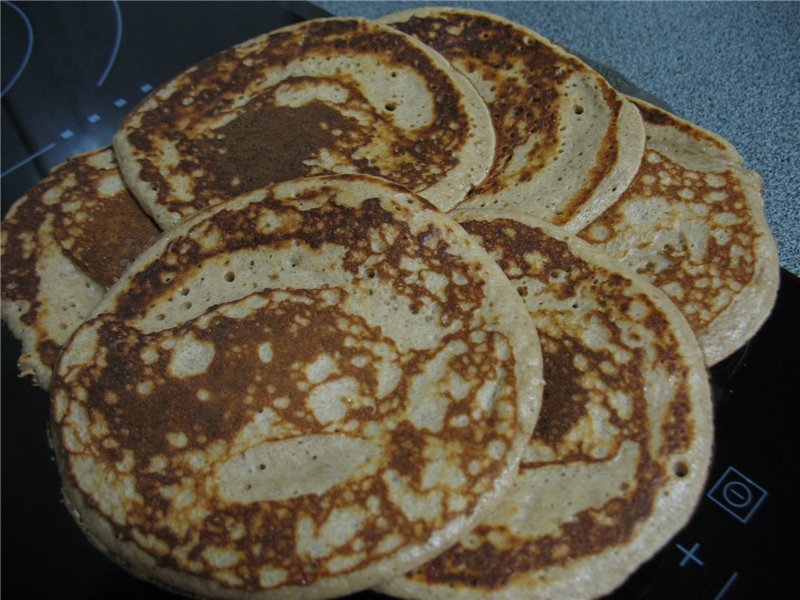 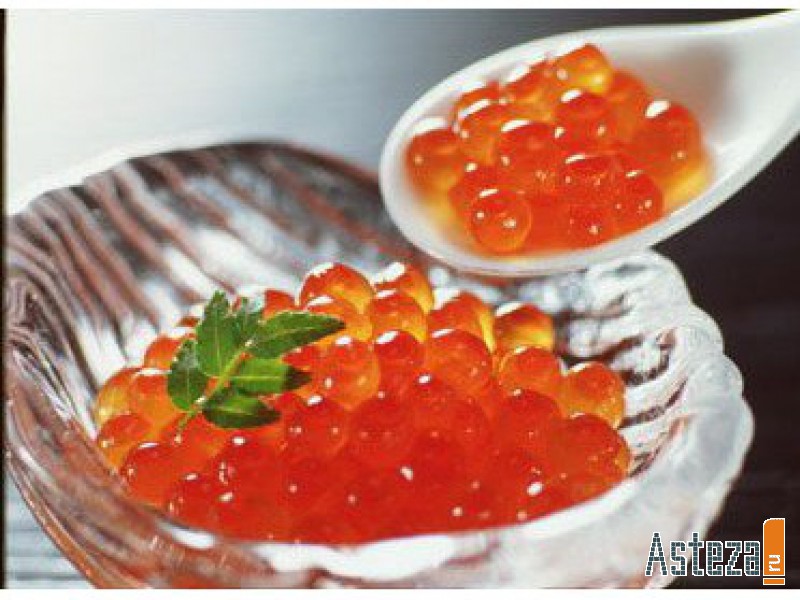 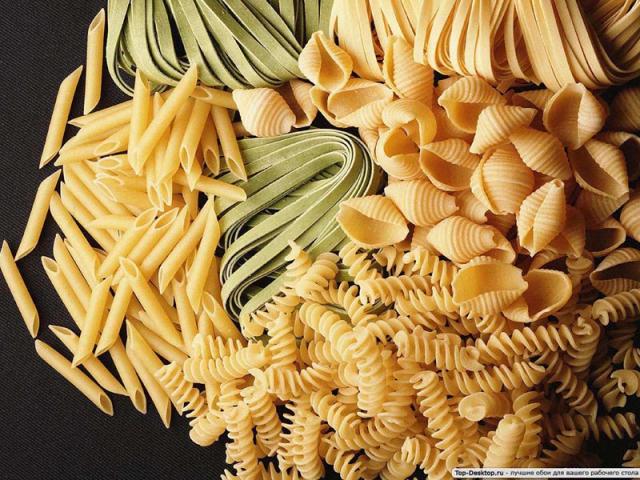 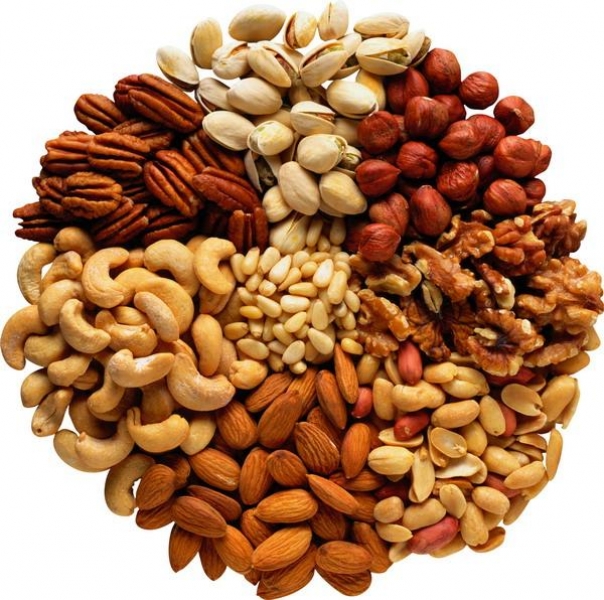 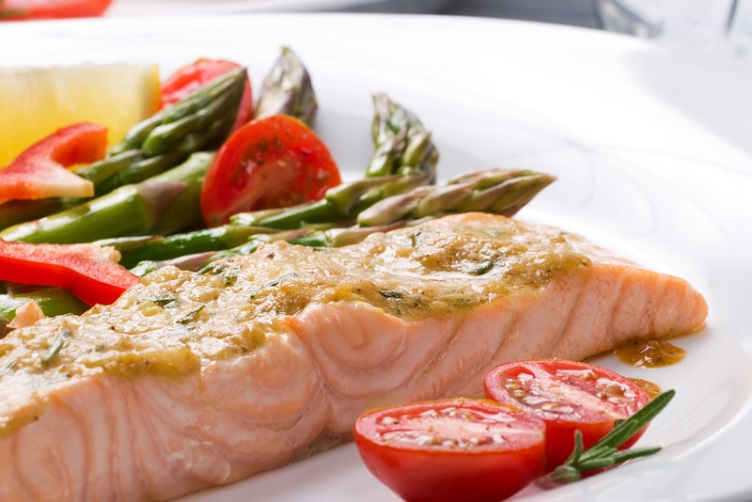 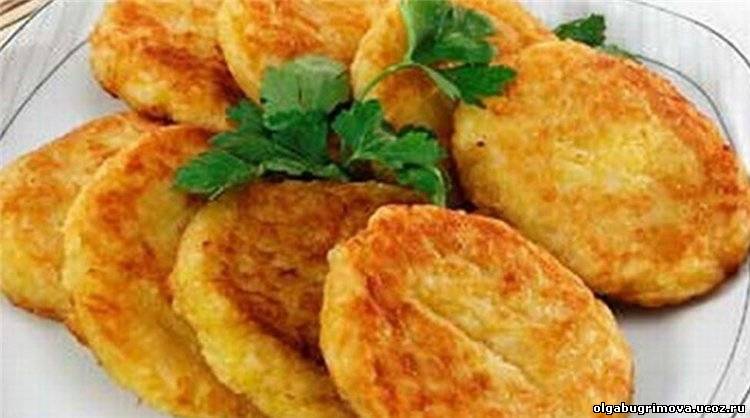 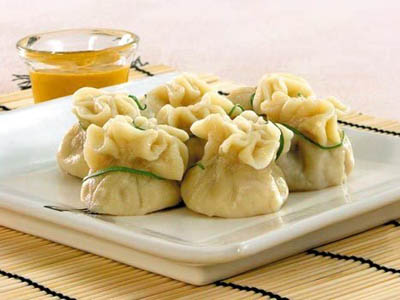 Ребята, а кто из вас видел дома, как мама делает тесто?
Посмотрите, какие нужны компоненты
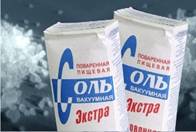 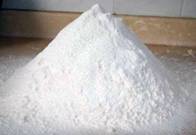 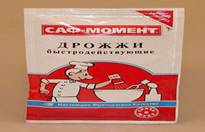 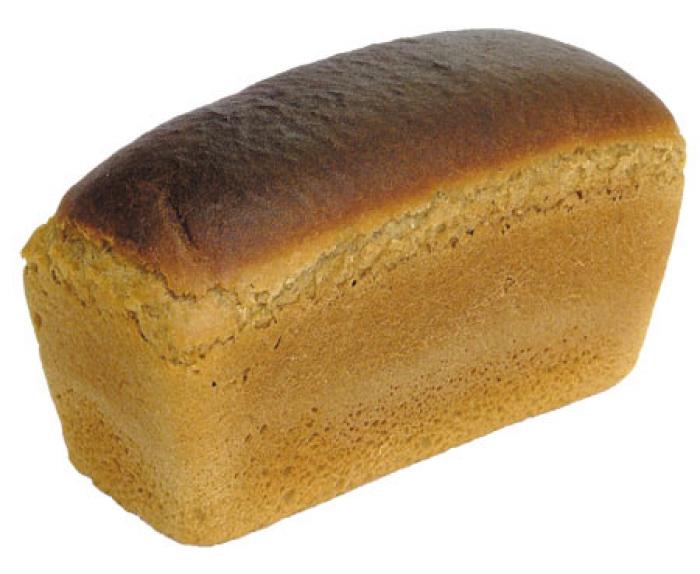 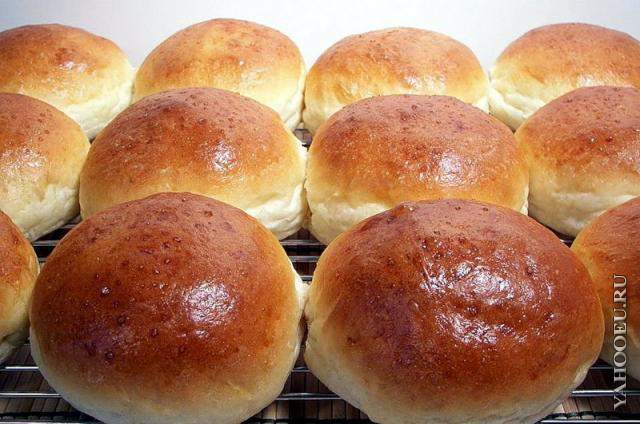 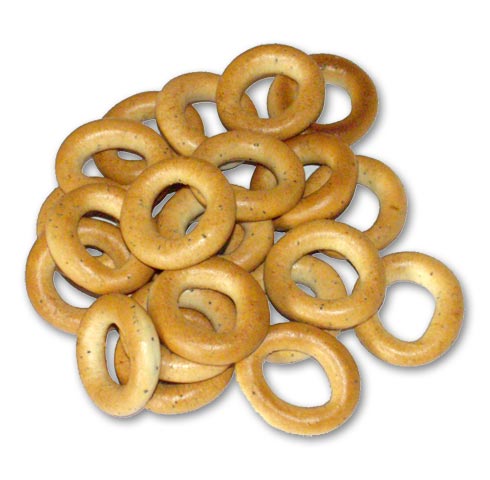 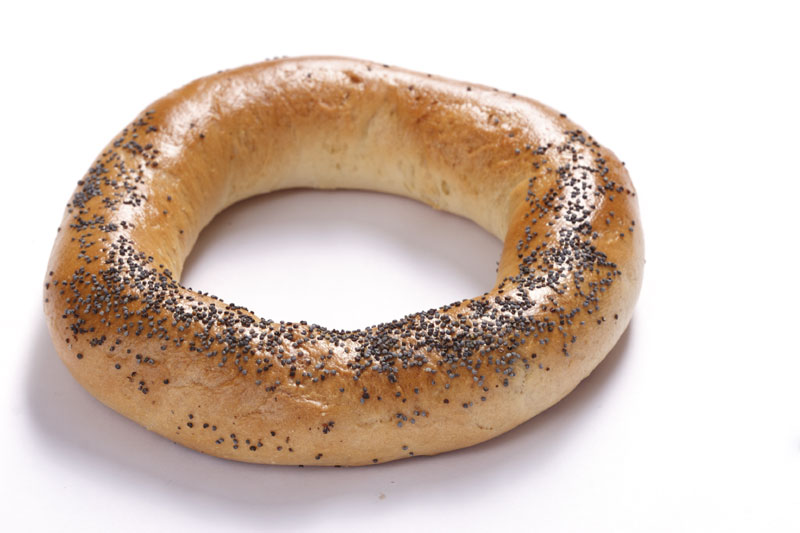 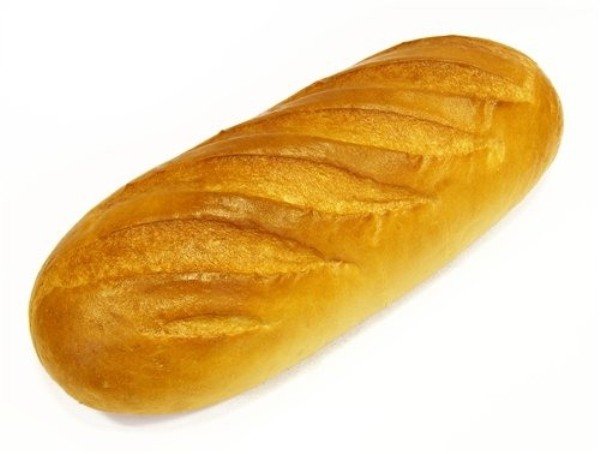 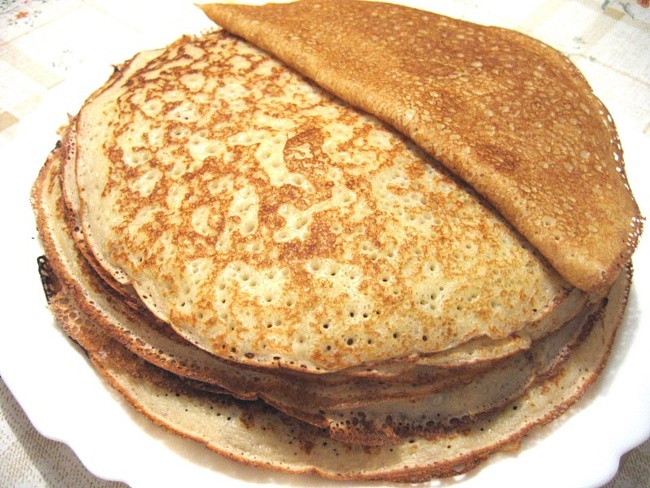 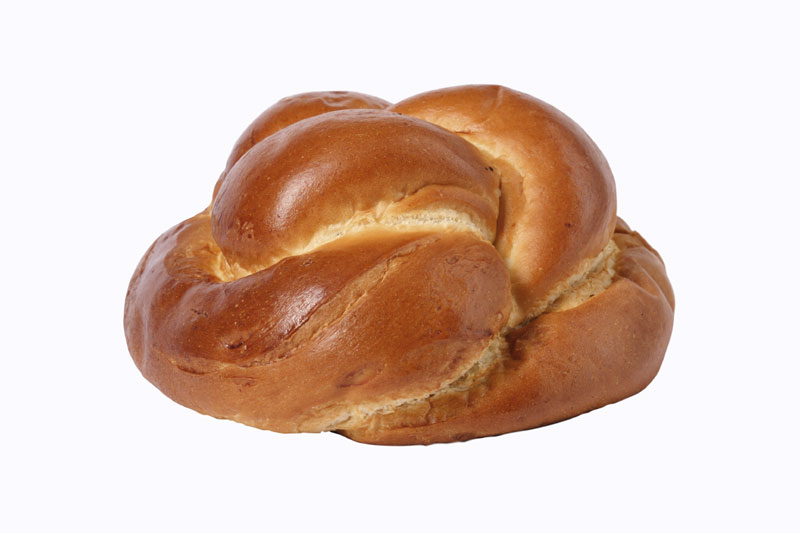 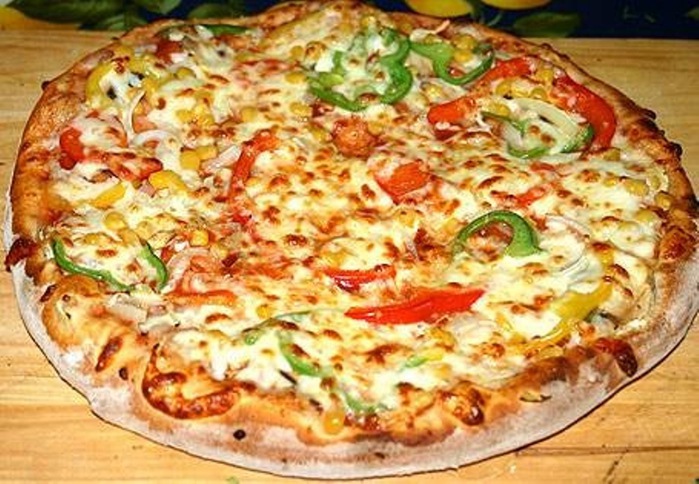 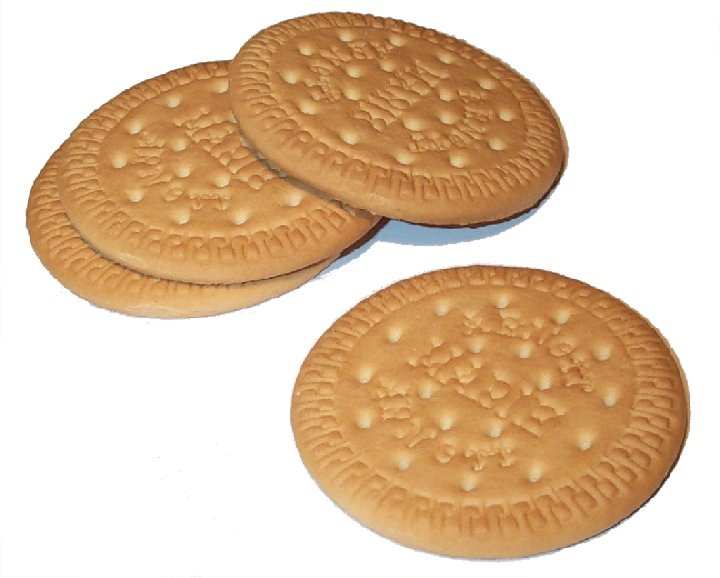 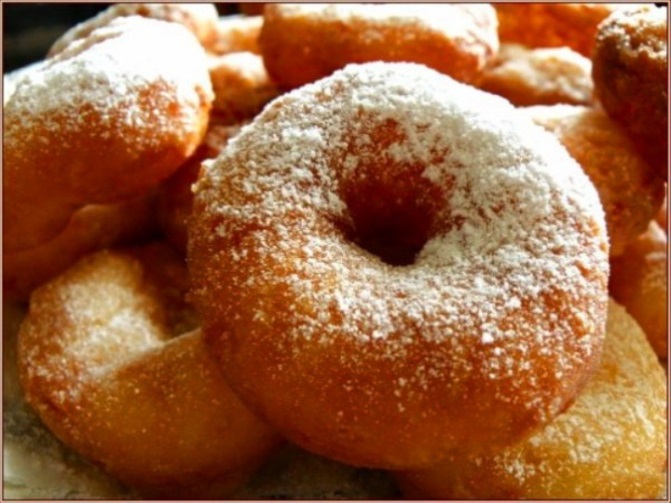 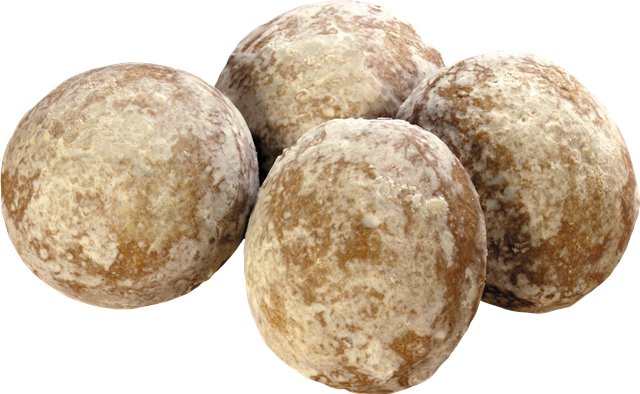 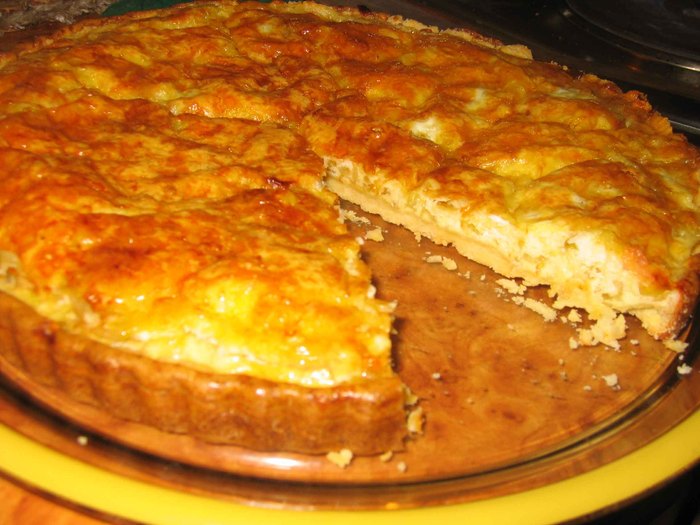 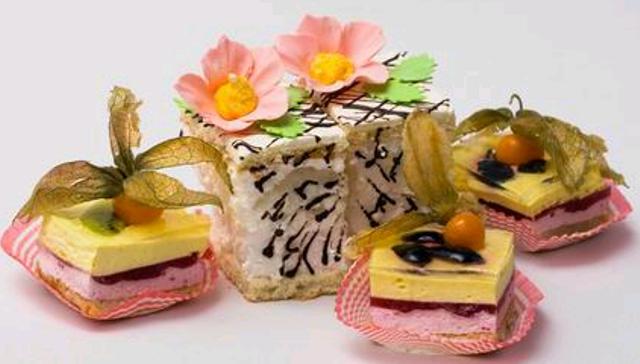 И. Шишкин  «Рожь»
Г. Мясоедов «Косцы»
Дети рисуют «Хлебное поле»
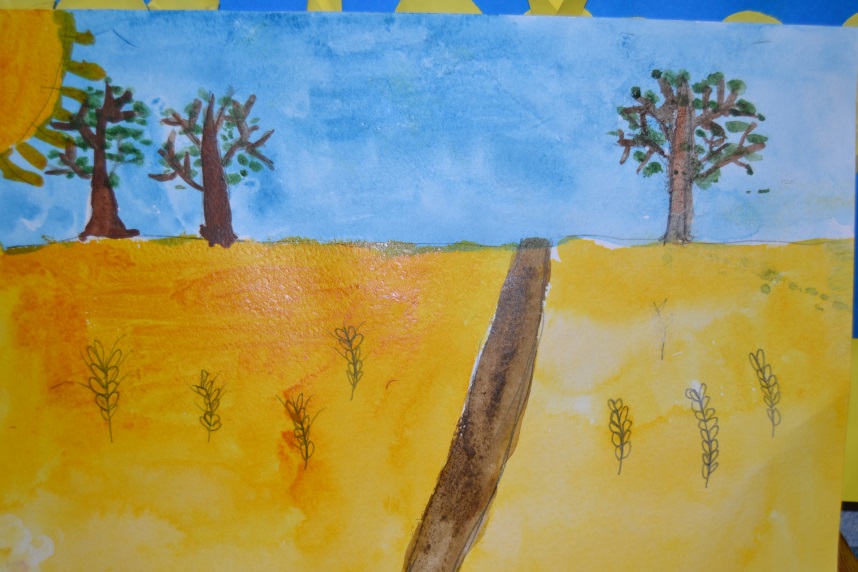 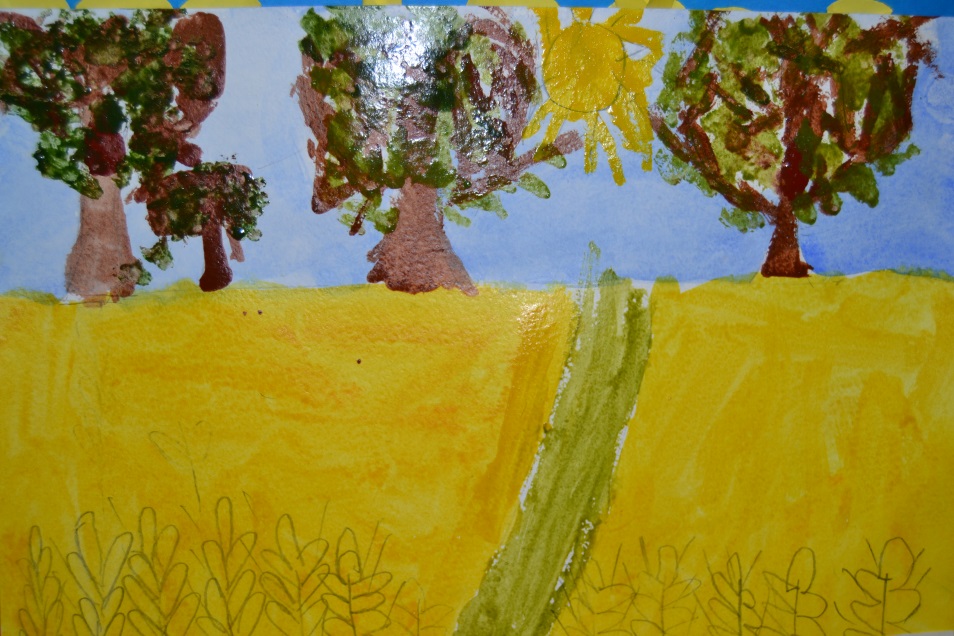 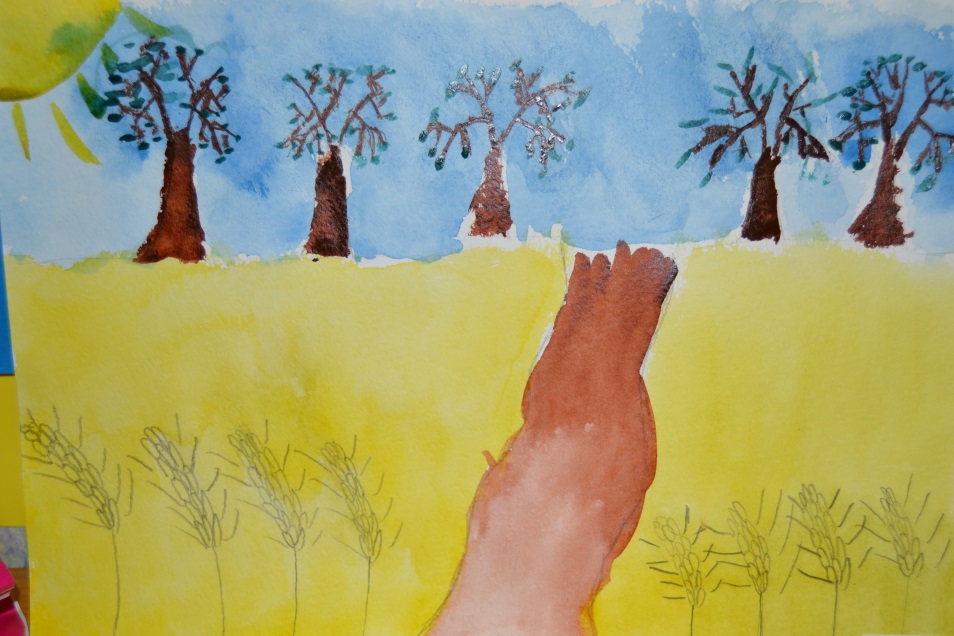 Аппликация «Пшеничное поле»
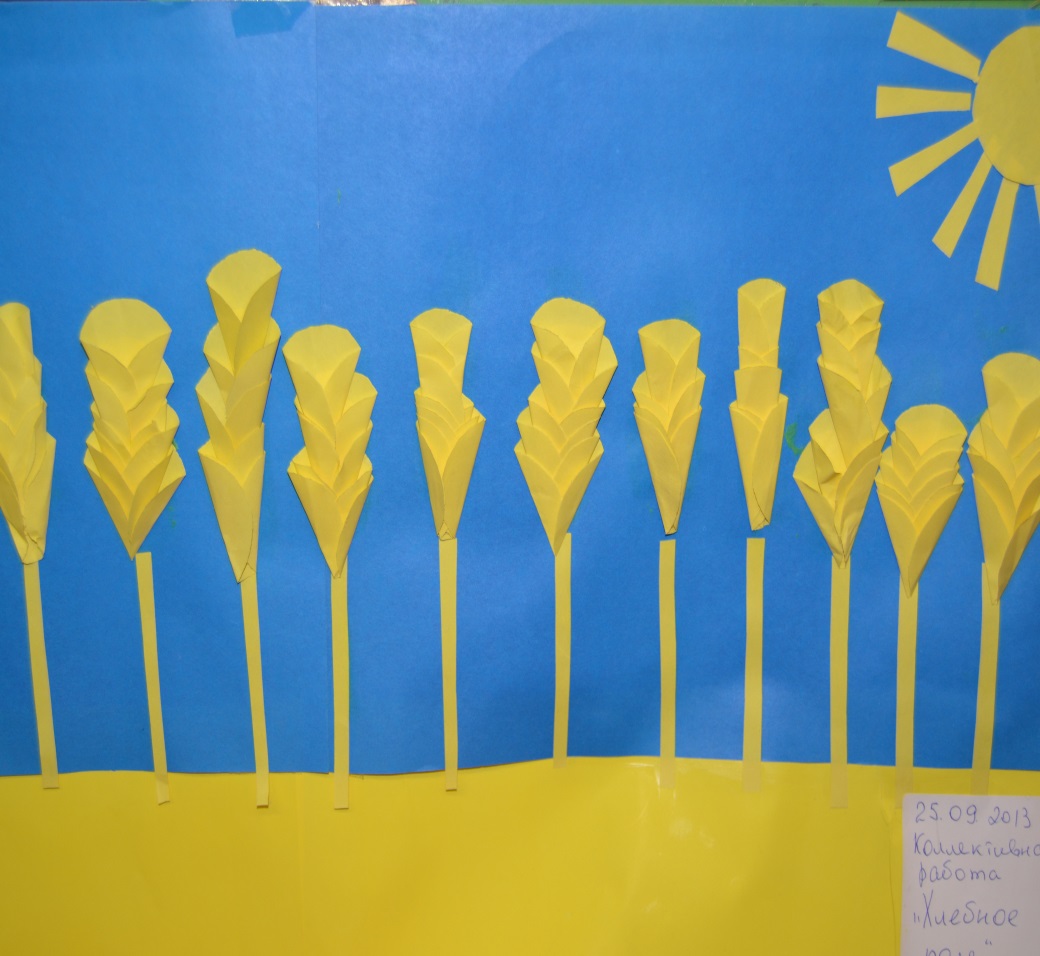 Игра на развитие координации  речи и движения «Колосок»
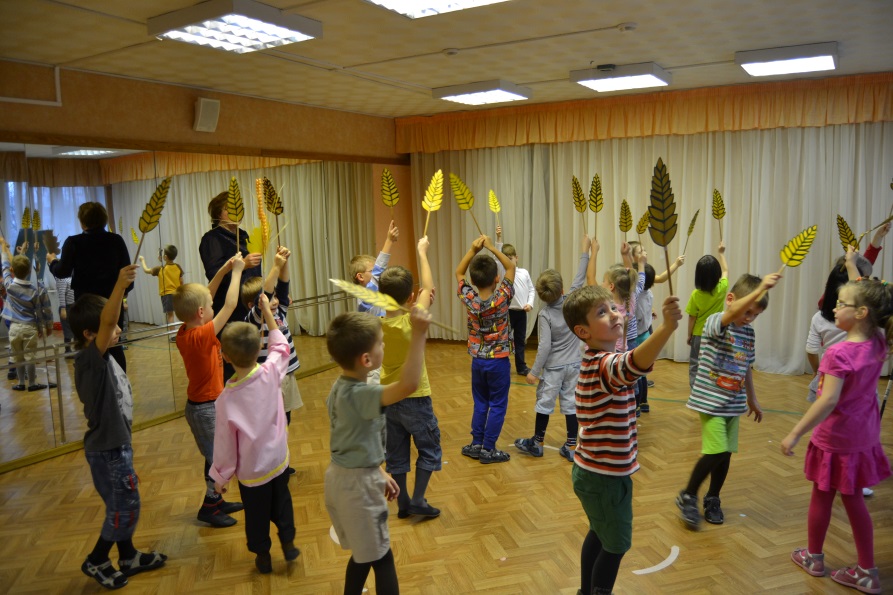 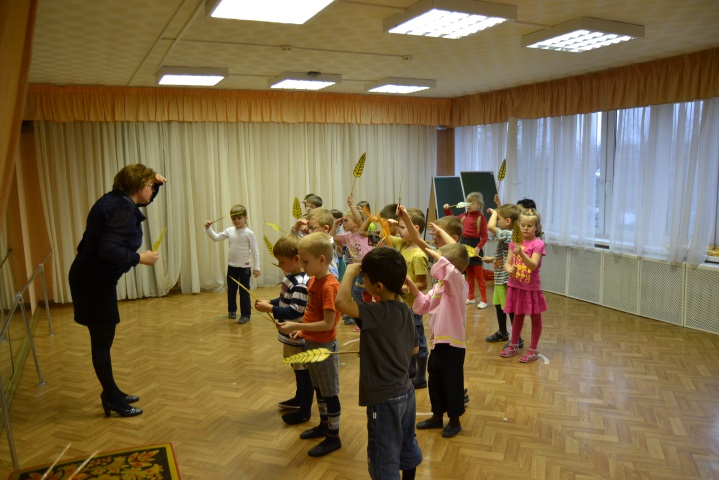 Музыкальная композиция «Хлебное поле. Колоски. Косцы»
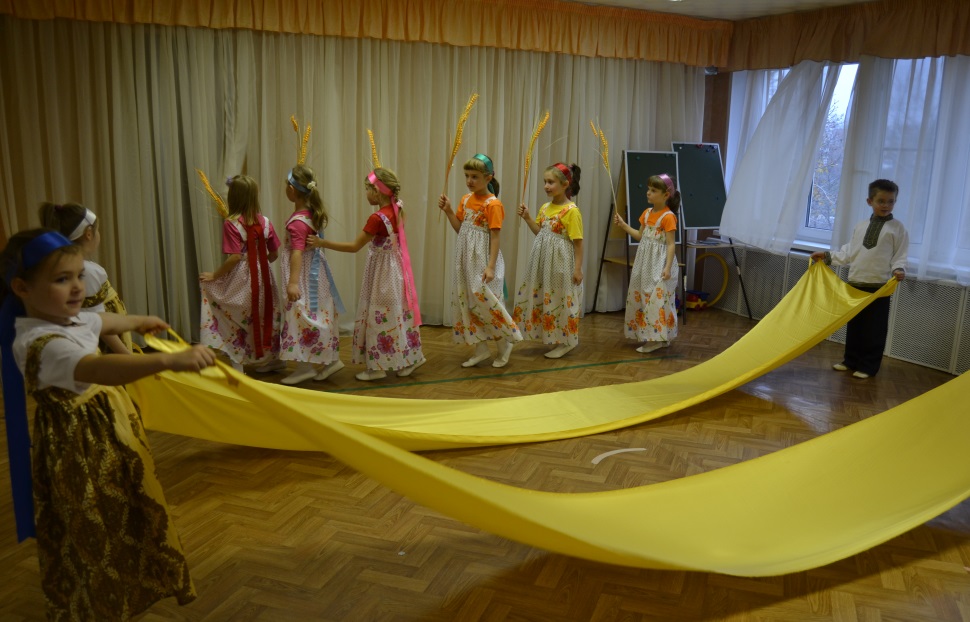 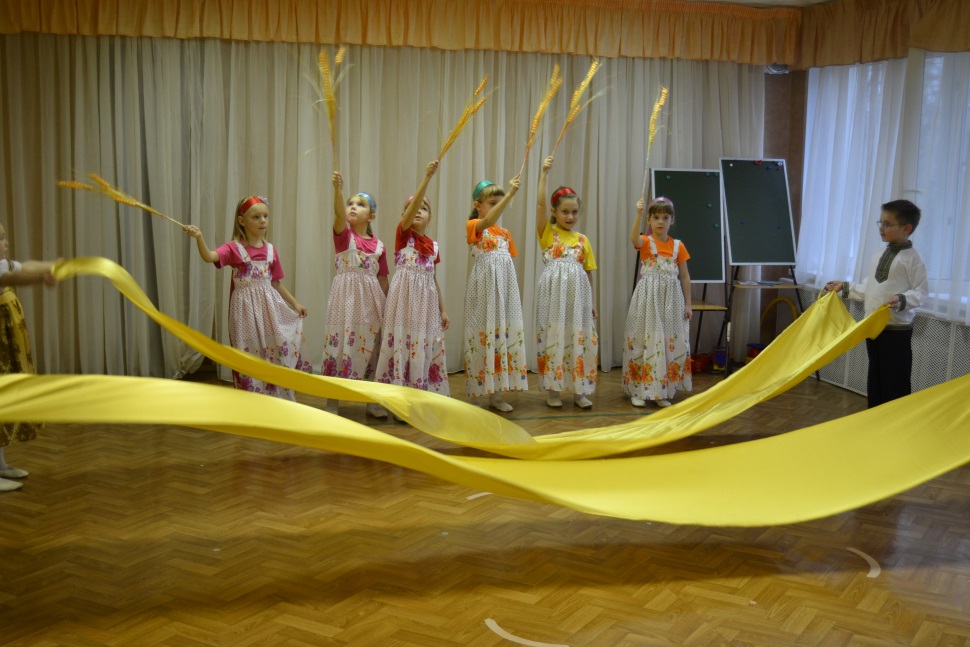 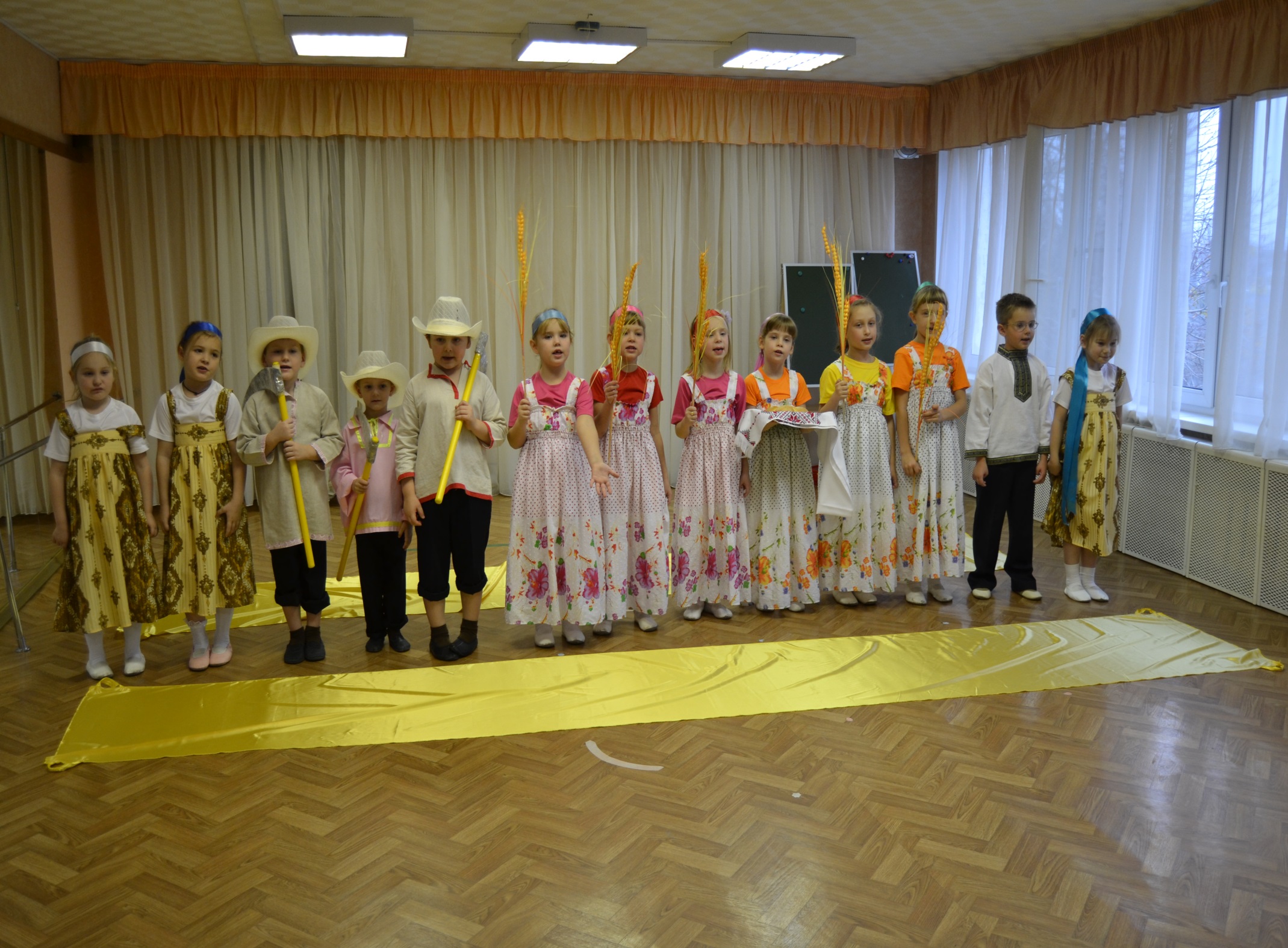 Презентацию составили, досуг провели:     Сидаева О.А. – учитель –логопедЛарионова В.Н. – воспитательШинкарева С.В. – воспитательСтрельбицкая И.Е.- музыкальный работник